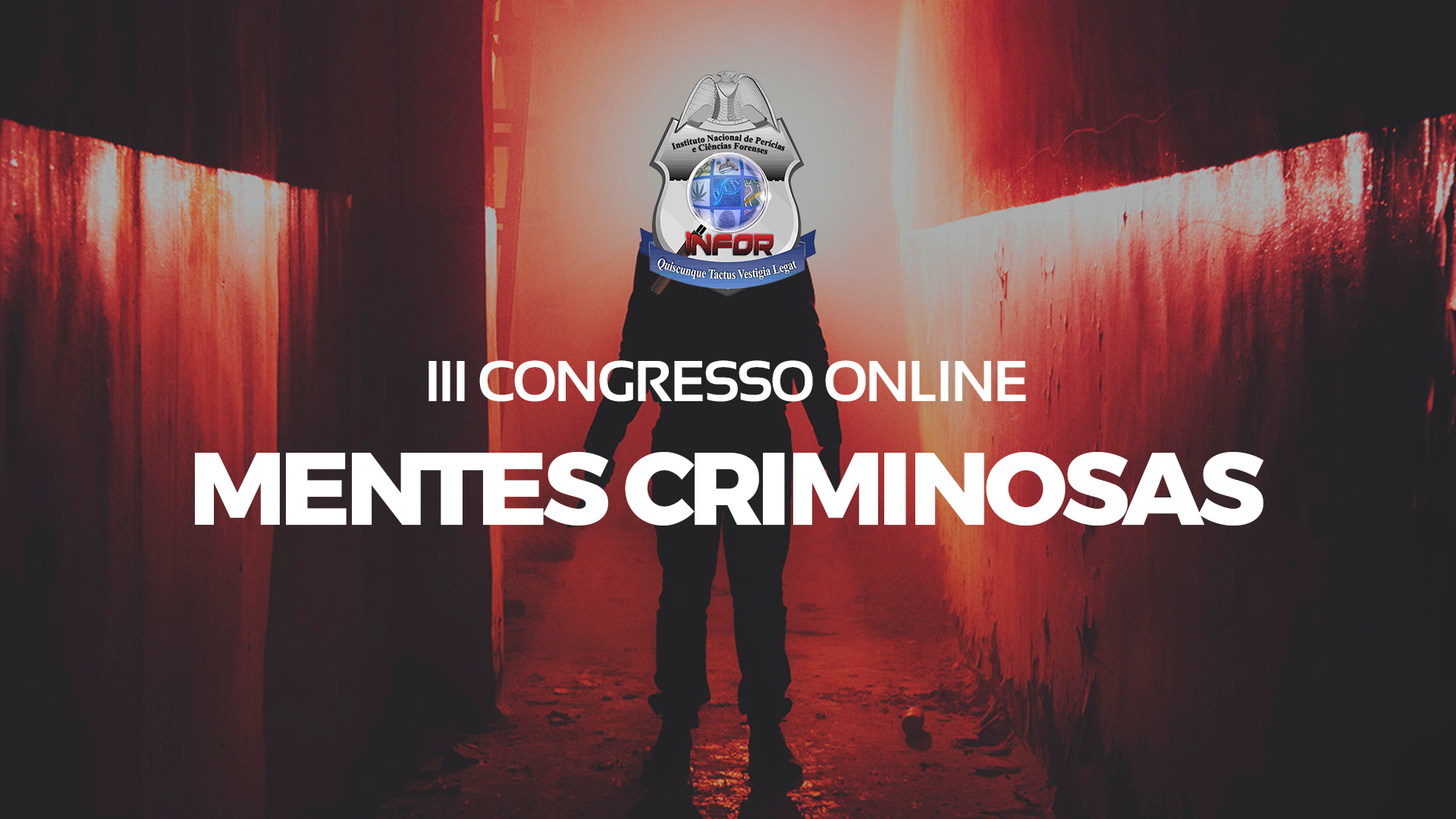 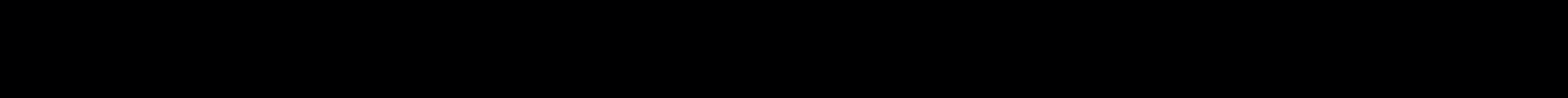 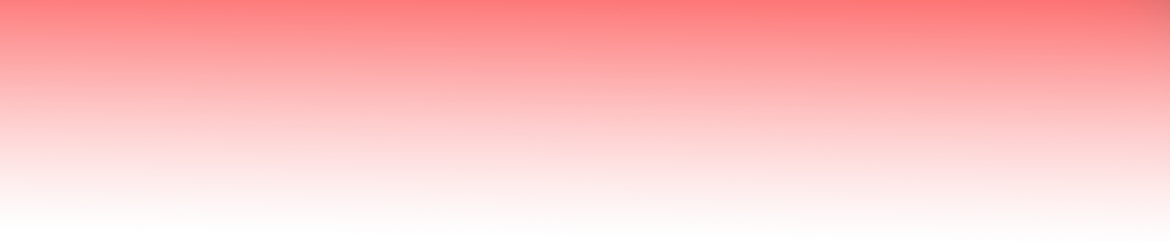 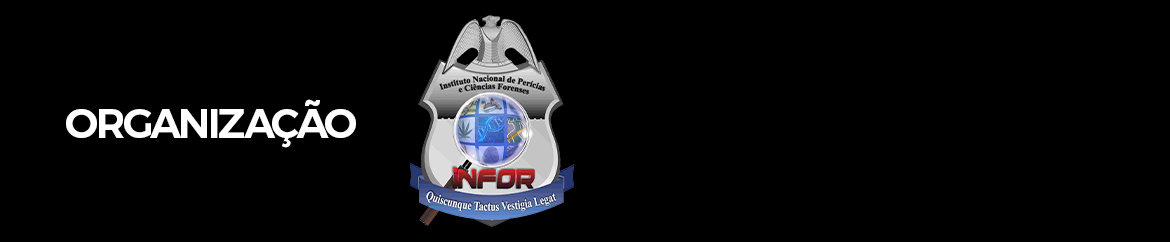 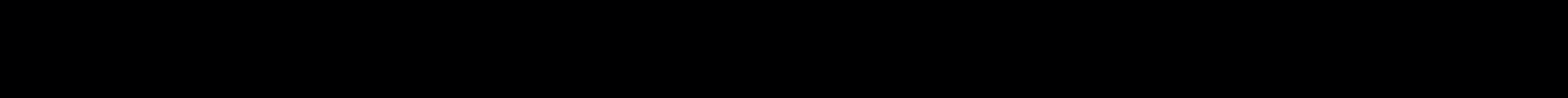 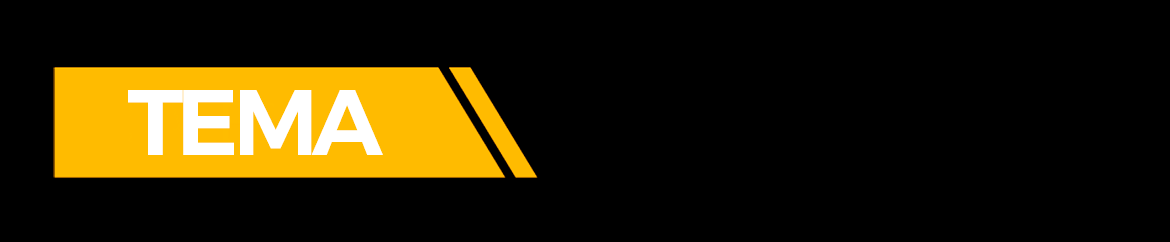 ESCREVA O NOME DA PALESTRA AQUI
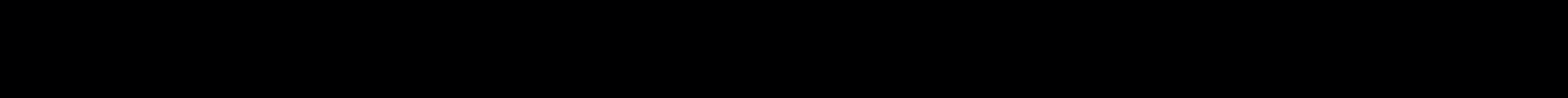 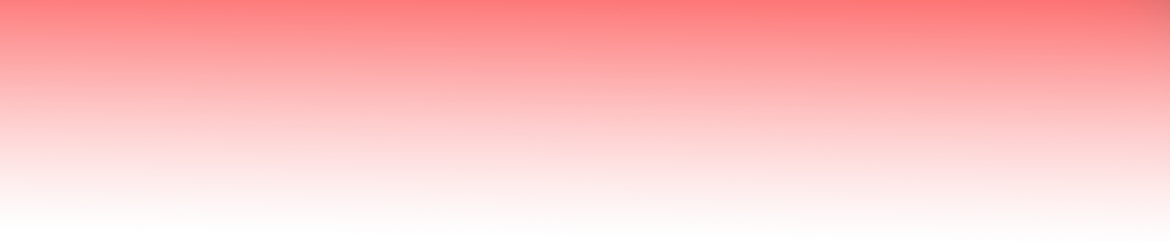 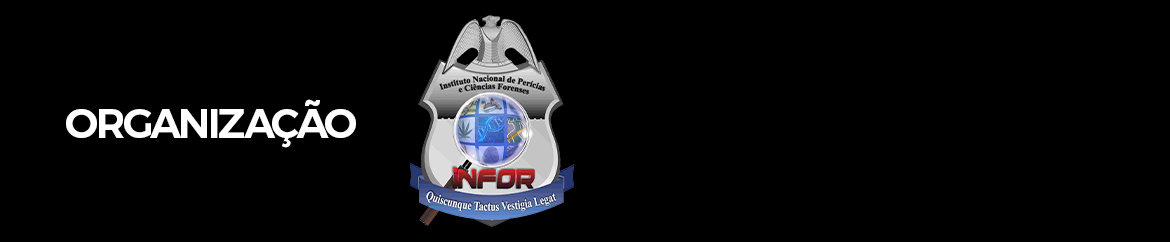 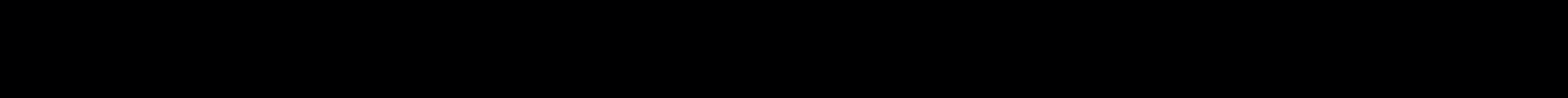 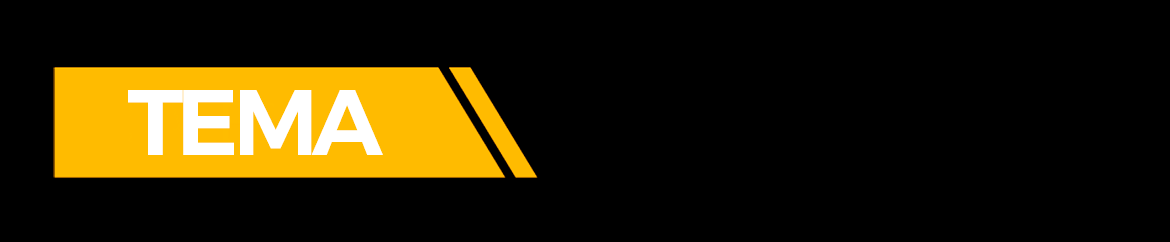 ESCREVA O NOME DA PALESTRA AQUI
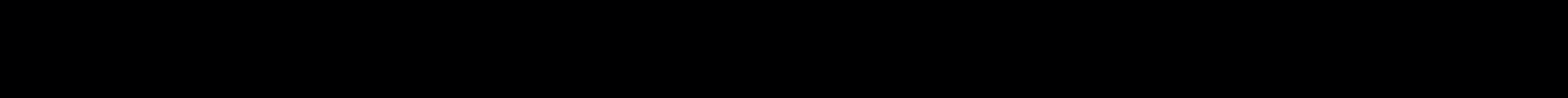 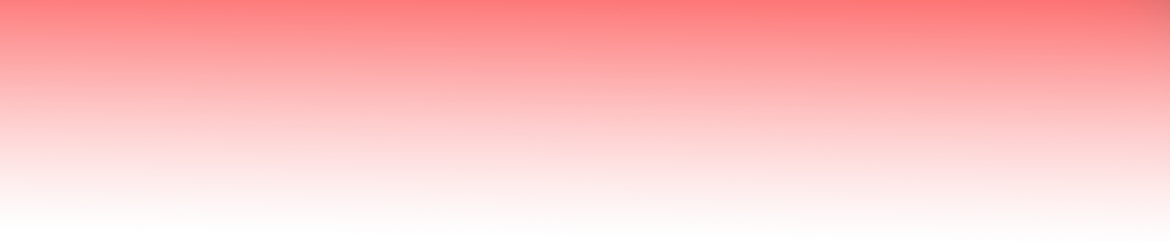 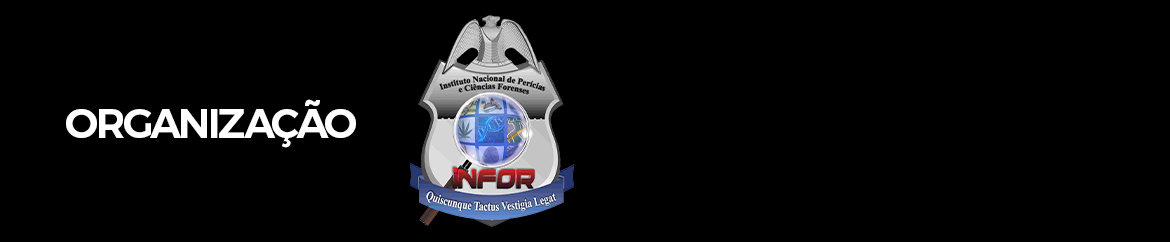 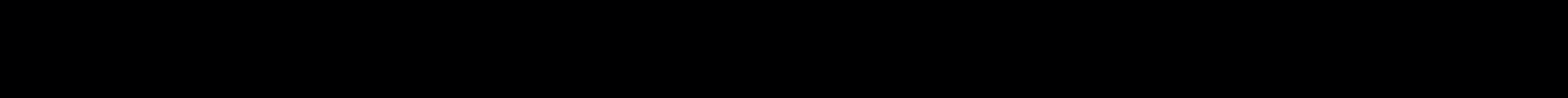 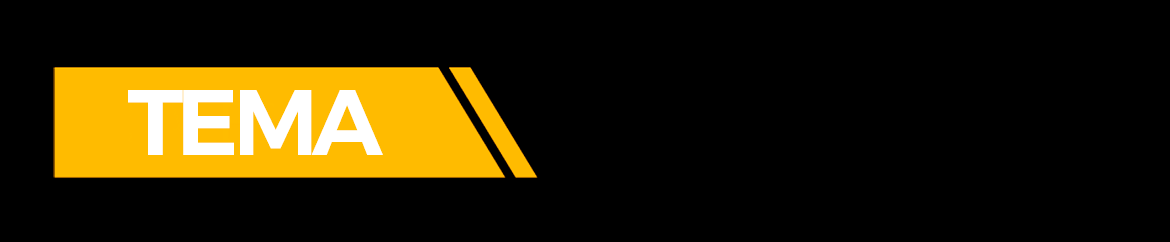 ESCREVA O NOME DA PALESTRA AQUI